The EGI Applications on Demand (AoDs) service
Giuseppe La Roccagiuseppe.larocca@egi.eu Technical Outreach Expert
Problem statement
Fragmented landscape of ‘catch-all’ services (35 VOs)
Barrier for reuse 
Abandoned services in some NGIs
Barrier for use
‘Reinventing the wheel’ (same applications, frameworks)
Waste of effort
Complicated access (X509)
Barrier for usability
Applications on Demand service
Usability, Openness, Transparency, Quality
Open for users: http://access.egi.eu 

Open for providers: 
Add new applications
Add science gateways
Add cloud providers
Join the support team
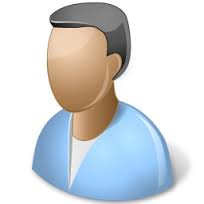 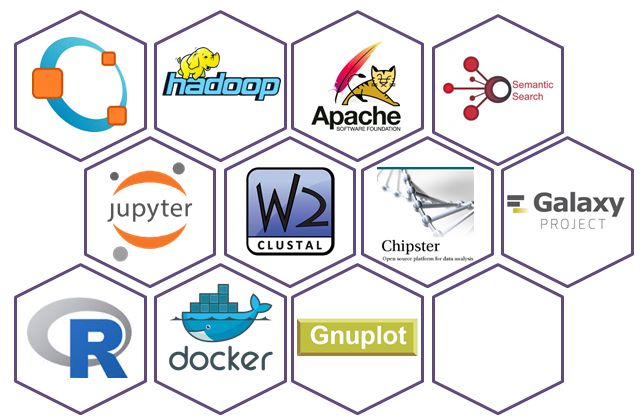 2. Approval
User Registration Portal (URP)
User DB
User
1. Request
User support team
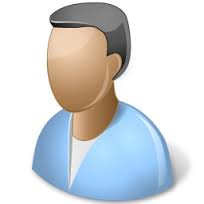 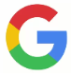 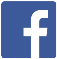 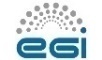 3. Generate user account
4. Applicationuse
8. Scientificpapers
Applications hosted in VRE gateways
5. Obtainproxy
Infra. certificate
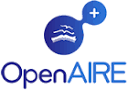 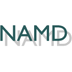 6. Access  cloud/HTC/storage
Support team monitors user activity
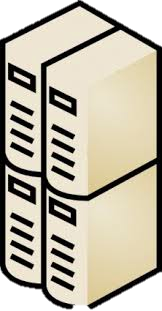 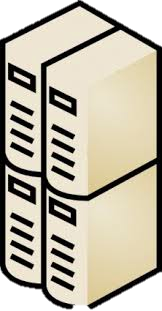 7. Accountingrecords
access.egi.eu resource pool
EGI Accounting system
Applications on Demand: value propositions
For Researchers/Scientists
> Use applications from provided library
For NGIs & cloud providers
> Offer applications to your own user groups by plugging own compute/storage in the backend
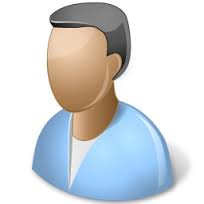 2. Approval
1. Request
User Registration Portal (URP)
User DB
User
User support team
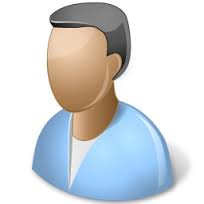 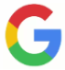 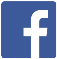 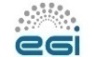 3. Generate user account
4. Applicationuse
8. Scientificpapers
Applications hosted in VRE gateways
5. Obtainproxy
Infra. certificate
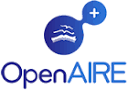 6. Access  cloud/HTC/storage
Support team monitors user activity
For Application Developers/Integrators:
> Add application to Science Gateway/hosting framework and share with other users
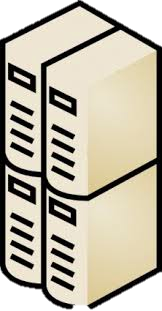 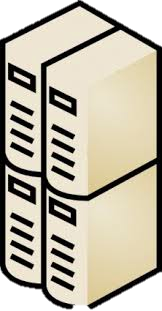 7. Accountingrecords
access.egi.eu resource pool
EGI Accounting system
User requests so far
28 requests from 16 NGIs
Last updates June 08, 2017
NIL contact: Macedonia, Croatia, Czech Republic.
15 June 2016
Webinar next week: save date!
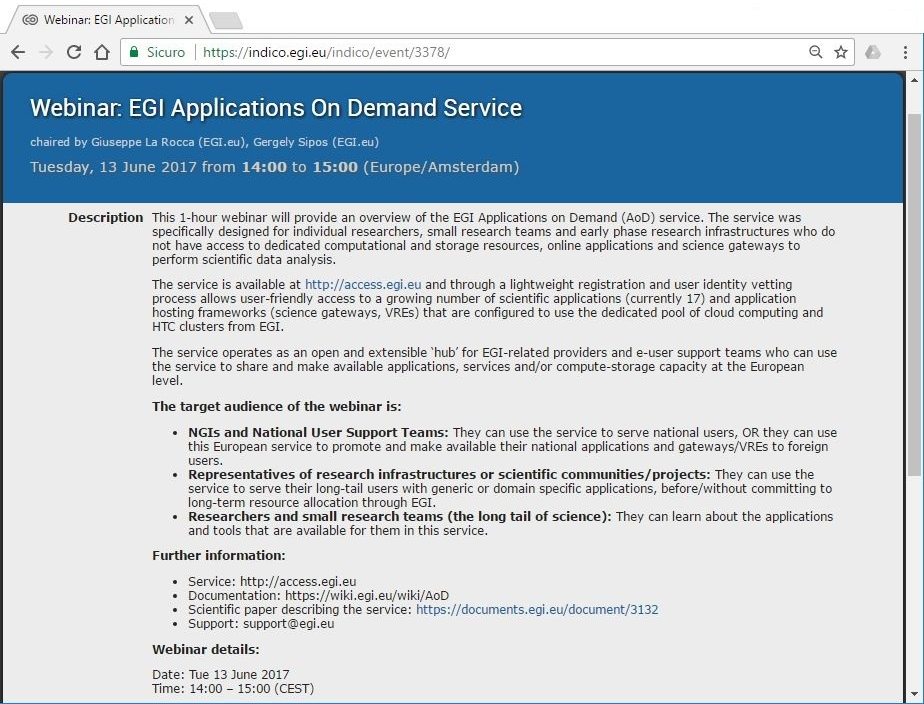 Agenda: https://indico.egi.eu/indico/event/3378/
15 June 2016